Unit 7-1 Areas of Parallelograms and Triangles
PLANE Geometry
Example 1: Find the Area of the Parallelogram.
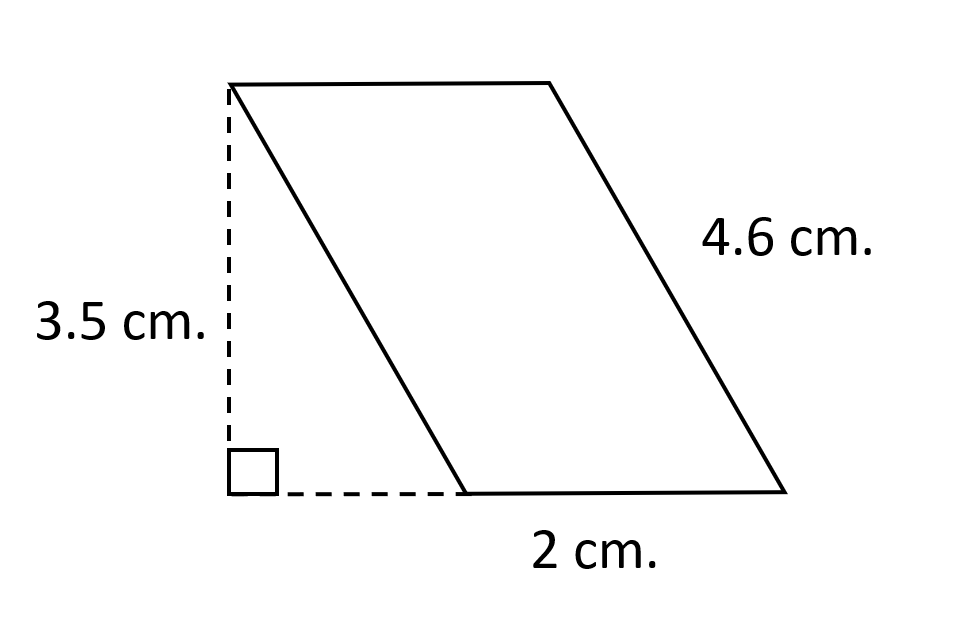 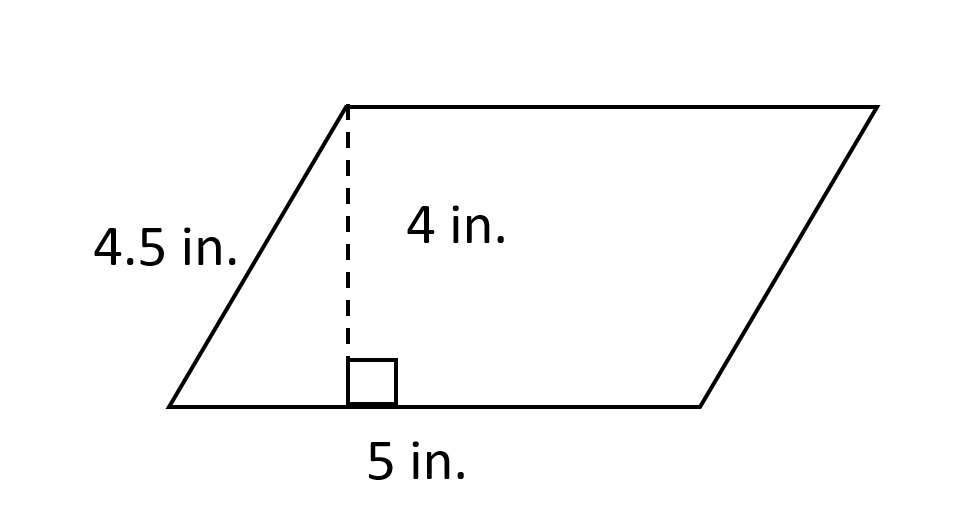 Example 2: Find the Missing Base or Height.
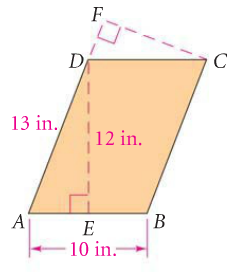 Example 4: Find the Area of the Triangle.
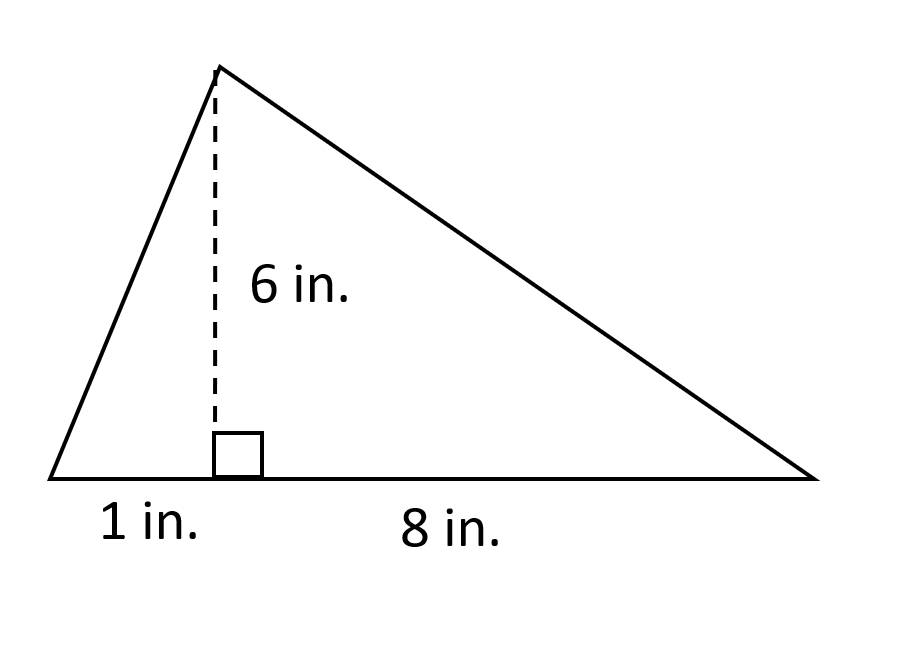 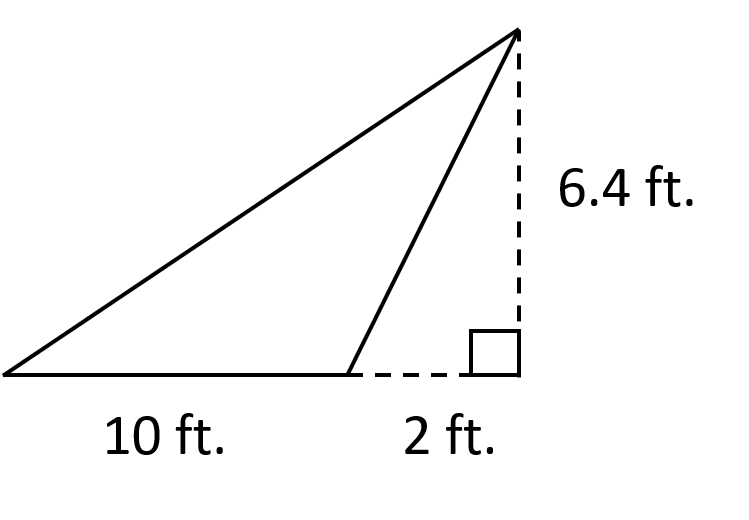 Example 5: Find the Missing Base or Height.